RVGS Summer Leadership Institute
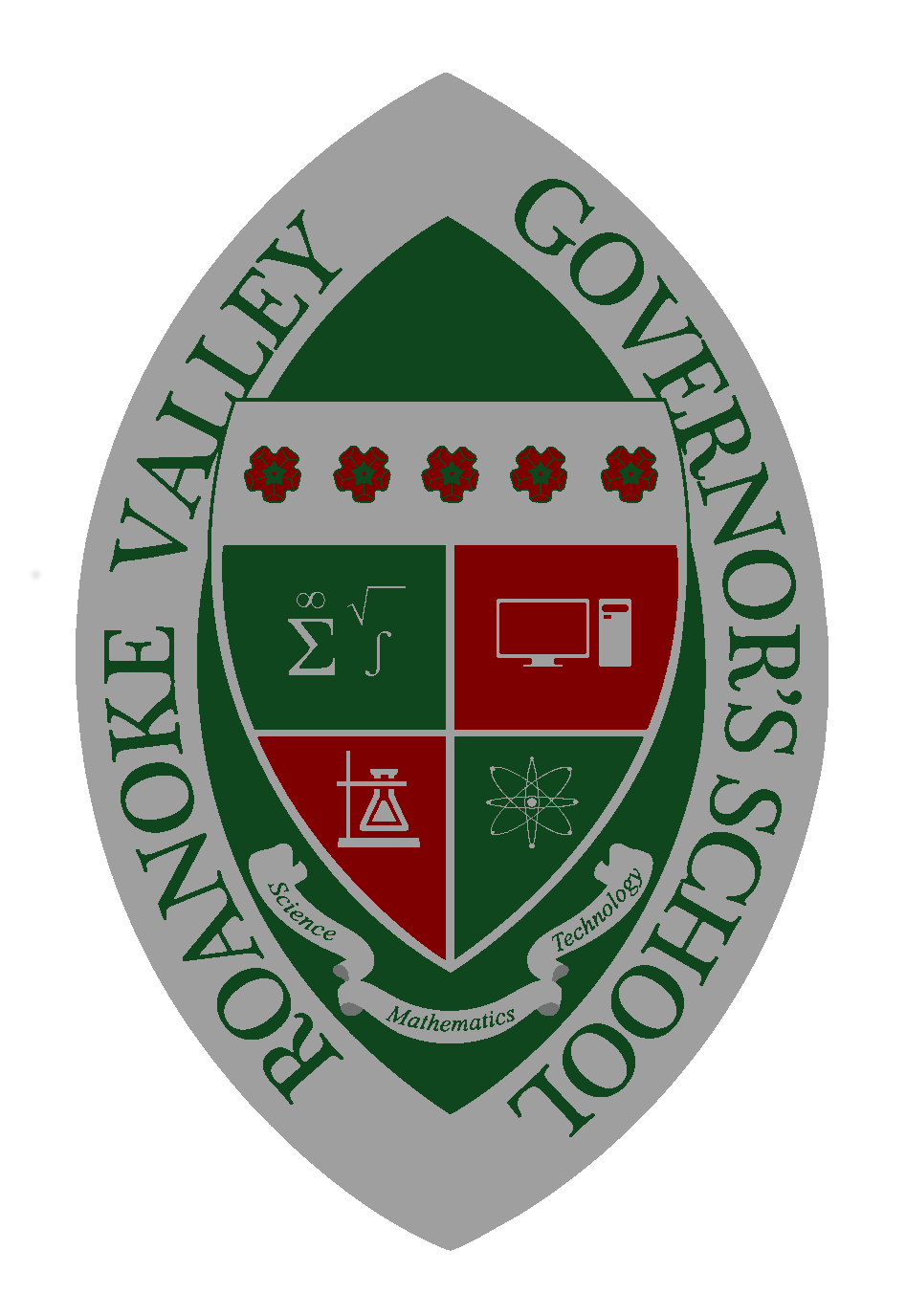 Session 2 – June 16
“Interacting with People”
Please remind Mr. Levy to hit record if he forgets!
Today’s Topic: Interacting with People
Major topics for today
Brief Review from last week
Communication norms in a group
Seeking to understand and be understood
Showing respect as a leader
Aligning interests
Considering your audience
Handling difficult conversations
Breakout 1: Reviewing Last week’s Reflection Activity
Remember the activity:
You are in a group of peers (scouts, key club, youth group, etc) and the group needs to plan a fundraiser.  The group is supposed to collectively come up with a plan, and no one has been named to a formal leadership role in the discussion.  Using what we talked about today, reflect on what steps you could take to gain informal authority and demonstrate leadership in your group. What actions might undermine that effort?
The team leader will be the person with the most people + pets in their home (anyone who was a team leader last week should step back and give someone else a chance this time).
Discuss your thoughts on the activity from last week. No shaming of someone who had too much on their plate to complete the activity.
Review of Last Week
Leadership is the act of inspiring a group/organization and its individuals toward self-actualization.
Formal vs Informal Authority
Importance of authenticity
Reading materials to consider
Leadership worth following – establishing yourself as a leader
What truly motivates people (feeling appreciated, important, and striving for excellence)
Communication Norms
In a formal setting, it can be helpful to establish ‘norms’ for communication. You can set parameters for:
Taking turns/speaking length
How to deal with disagreement
Assuming good will from others
Respect for others
Welcoming different opinions
Use this as an opportunity to demonstrate your values and the values you want for the organization
Breakout 2: Handling Communication Issues in a Meeting
The team leader will be the person born the furthest from Roanoke.
Imagine that during meetings, someone in your organization always seems to dominate conversation and spends considerable time explaining every thought that comes into their head. They aren’t overly rude, but it is becoming an issue. Why might it be important to address this?  How could you handle it?
Take 5 minutes on this discussion.
Seek to Understand and Be Understood
This is one of the habits that Stephen Covey discusses in his excellent book, “Seven Habits of Highly Effective People” (I should have put that on your list to consider reading!). Consider this statement on multiple levels…
Remember the importance that people place on feeling understood and valued by others.
This is a philosophy you should bring to every conversation (personal and professional).
As the leader, it is also important that folks in the organization understand you and your intentions.
Don’t use that as an excuse to blather on about yourself.
It can be VERY important for people to understand the intention behind your actions.
Important Note
These tips (and all others I give) are NOT ways to manipulate people or exploit psychology tricks.
If you ensure you always come from a place of truly wanting to help the individual and the organizing succeed, then you will be employing methods to help people become effective in a positive way.
Showing Respect as the Leader
You would be amazed how much people care about what you think of them.  Let me tell you a story from my first formal professional leadership role…
This topic can be thought of in two ways: demonstrate that you value them and recognize quality work. 
Never miss a chance to give someone a positive word if you can do so honestly.
Showing respect isn’t the same thing as empty praise. Most people see through flattery and it cheapens the value of your words.
Be specific
Look for deeper observations and try to create a narrative of how that fits into other things they have done – it will show you are really paying attention
Only praise traits/actions that you want to encourage in the future
Everyone needs to have some fun – make sure others have opportunities to enjoy themselves…particularly at crucial times.
An important note about complimenting people…
People will often work to live up to positive comments you make.
Speaking positively of a trait they can work on developing further can motivate someone to put their attention on it.
“Since I know you want to maintain productive relationships with our clients…”
Aligning Interest
Remember the example from last week of selecting the fish would want to eat, instead of what you would want? You need to keep people’s own interests and goals in mind.
Try to spend some time thinking about the personal priorities of people in the organization. Try to incorporate that into their responsibilities or your motivational methods.
What could be a reward for one person could be a curse to someone else…
Considering your audience
This isn’t just for English papers!
Maintain full respect in speaking to others at all times, regardless of power differential.
Various stakeholders in a decision or discussion have different viewpoints and priorities. The better you can identify that, the more effective your communication and messaging will be.
Some thoughts for communicating with superiors:
Keep it brief
Make sure you understand their leadership style. Sometimes bosses respect people who stand up for themselves, but don’t push it too far (and test the waters carefully).
Executive-type bosses always like when people make them look good…they tire of people who are out for themselves (ironic)
Identify their priorities and seek ways to help meet them.
Handling Difficult Conversations
First - and maybe most importantly – grow thicker skin.  People in leadership positions often have to deal with people at their most upset and stressed out.  Learn not to take things personally.
Practice calming breaths and be attentive to your blood pressure rising. 
Don’t avoid difficulty situations – that’s your job as a leader.
Telling someone what they don’t want to hear…
As a leader, sometimes you need to lay some truth on people and you can’t shy away from these time, even when they are hard.
If they aren’t meeting expectations you need to tell them…but you need to point the path forward in doing so.
Don’t wing it – play through the conversation in your head a bit to anticipate objections.  Don’t think about what YOU would say in the situation…think about what they would say based on their priorities, experiences, etc.
The “S*** Sandwich” approach is a common approach: say something nice, say the thing you need them to fix, then finish with something else positive.  The problem is that this is actually a bad strategy. 
You’d be stunned how often people ignore the thing you wanted them to pick up from the conversation and view the conversation as a pat on the back.
You can say something nice to open, but don’t cloud your message because you are uncomfortable.  You are saying this to them to help…make sure they take the proper action.
Breakout 3: Tough conversations
The team leader will be the person who woke up the earliest this morning.
In your group, take turns roleplaying some constructive criticism. Pretend you are a teacher and the person you are talking to is a students who clearly didn’t study enough before a test and got a low score. Give them the truth in a way that aligns some of the values we’ve discussed.
Note – it may get boring to do the same scenario over and over…the team leader can change things up however they want.
Dealing with a very angry person
Relax…it’s rarely personal, but it takes active work to not take it that way.
Don’t get defensive, particularly if you have nothing to apologize for.  Explain your viewpoint and hear them out.
Sometimes people just feel to feel heard (but aren’t graceful about it). Make sure you listen to the full grievance and confirm you have heard them by repeating back their concern. 
Some people just love to argue.  If you are in one of those conversations, anything you say will just give them something to argue against.
Remember that when someone is angry, they are at their least logical. Trying to win an argument with a truly angry person or bringing them to your view in the moment often can’t happen.
This week’s reflection activity
This week I want you to give yourself some practice dealing with stressful conversations.
Imagine you are a business leader (select some specifics about the situation that suits your interests).  You are naming a new leader of a work group under your supervision and two current employees were up for the position. One of them seemed like a perfect fit, but the other person is frequently difficult with their coworkers and gets upset when people question them.  You know they will be upset to learn their coworker (who they don’t like) got the position over them.
How would you handle communicating to their employee that they did not get the promotion? Anticipate their reactions, objections, and complaints and game plan the discussion. Play through the interaction in your head. Even better: have someone else play the angry employee in a roleplayed conversation.